Тема: «Волшебница вода»





Подготовила воспитатель Коломиец А.Э.
Вы слыхали о воде?Говорят она везде!Как сосулька замерзает.В лес туманом заползает.Ледником в горах зовётся.Лентой серебристой вьётся.Мы привыкли, что вода –наша спутница всегда!
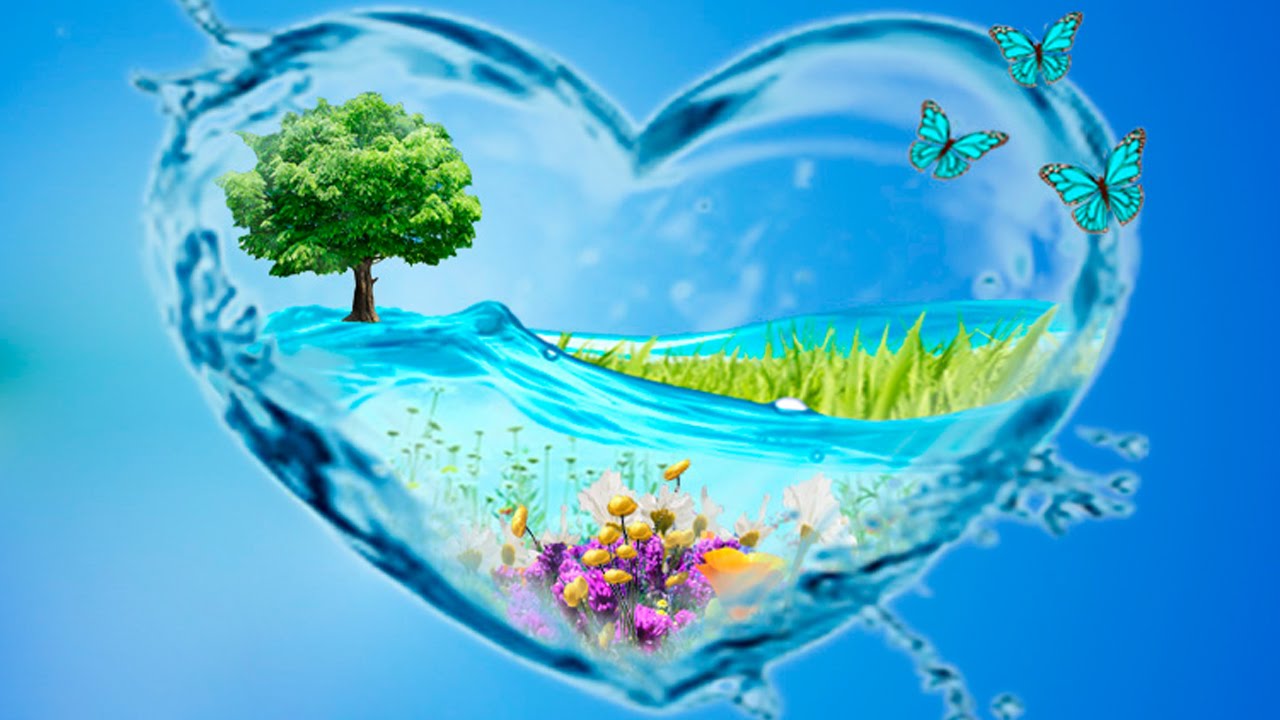 Для чего нужна вода?
Человек: пьет воду, готовит еду, моется, с помощью воды, (поливает) выращивает плоды.
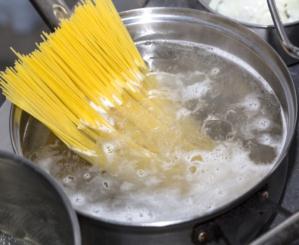 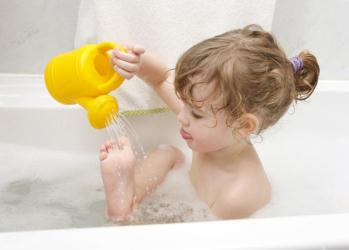 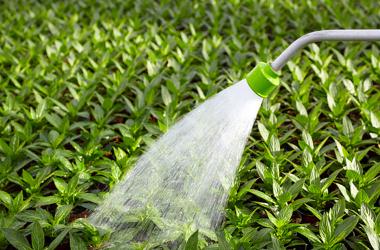 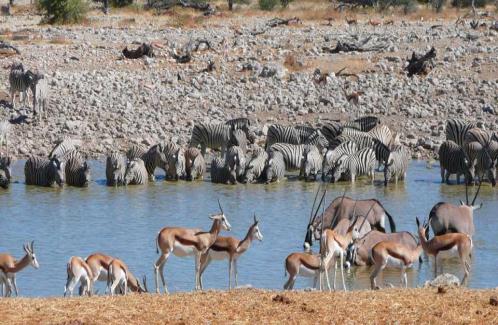 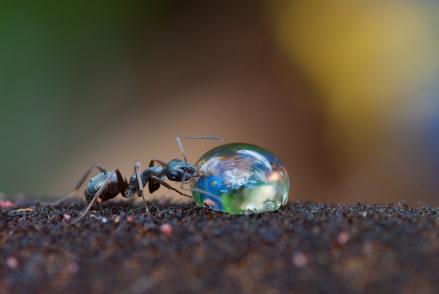 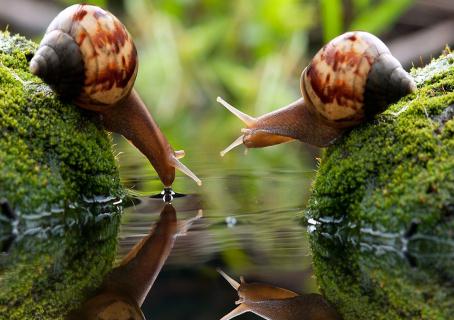 ВОДА НУЖНА – ЖИВОТНЫМ, НАСЕКОМЫМ, ПТИЦАМ, РЫБАМ, РАСТЕНИЯМ!
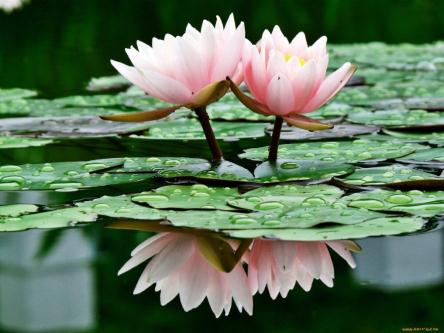 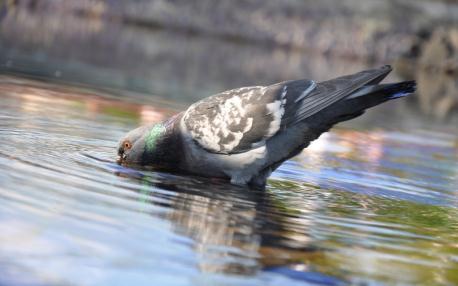 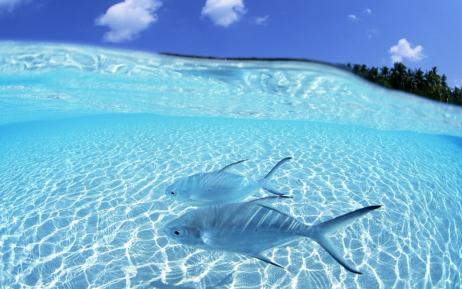 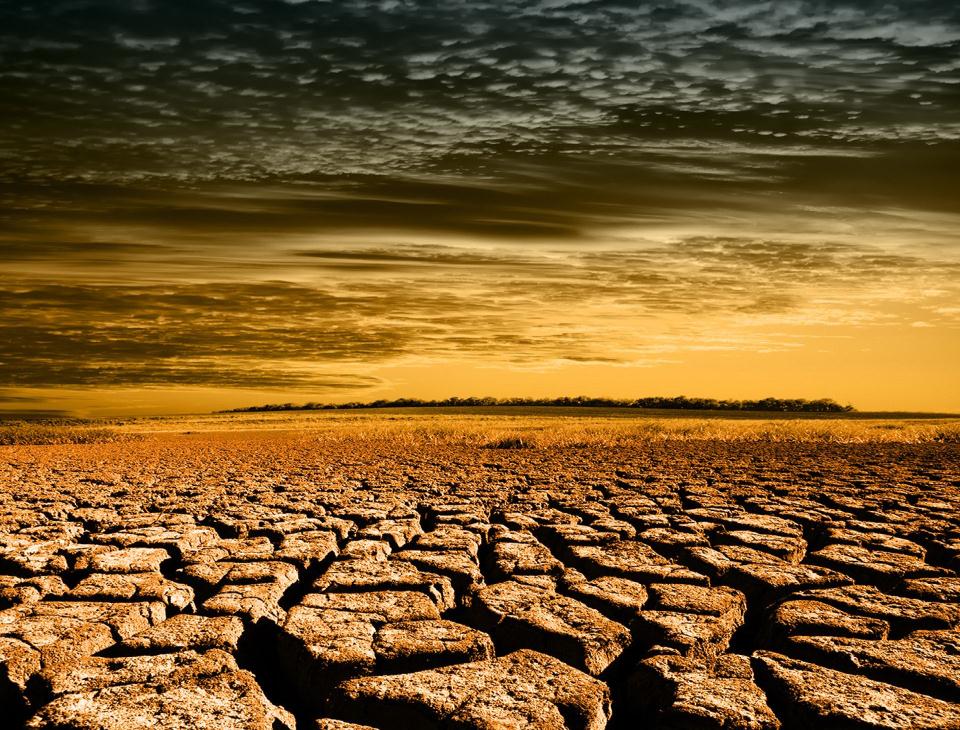 Без воды – живые существа не смогут выжить!
Земля и человек состоят на 70 % из воды!
Вода встречается в природе:
 моря, океаны, водопады…
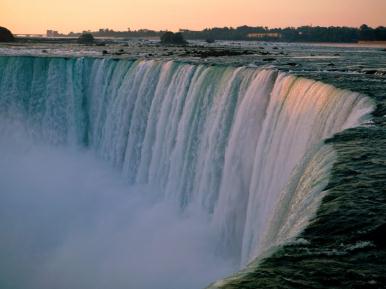 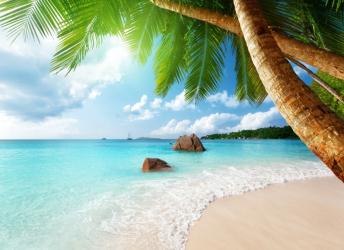 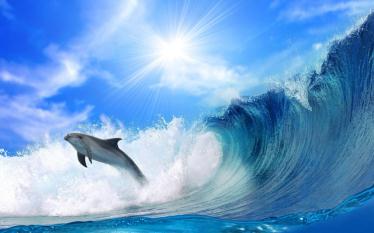 Реки, озёра, болота, родники…
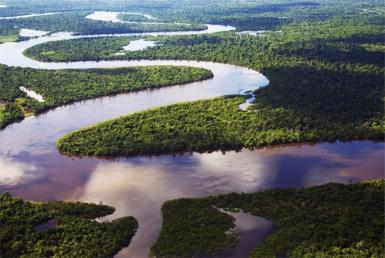 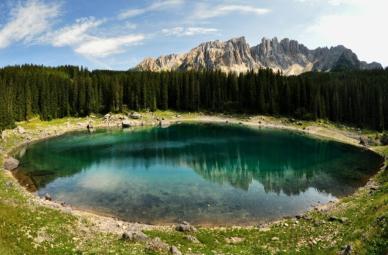 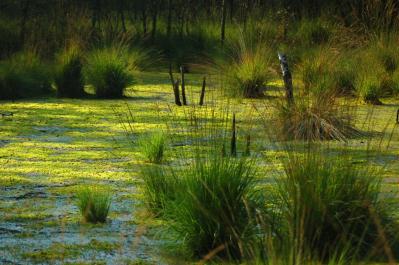 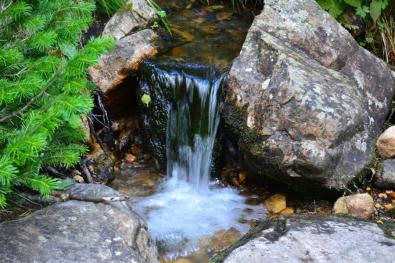 Явления неживой природы, связанны с водой - роса, туман, облака, пар…
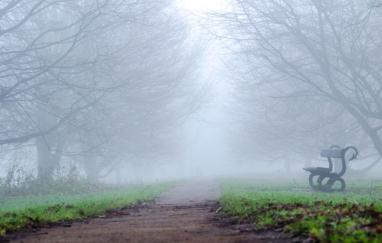 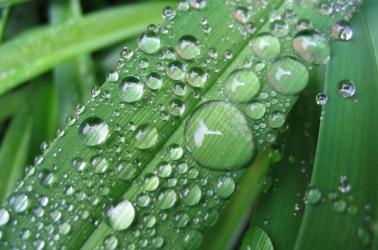 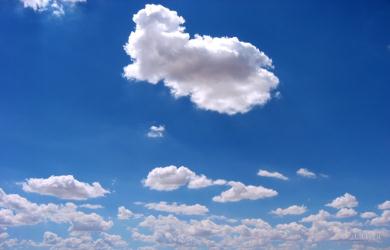 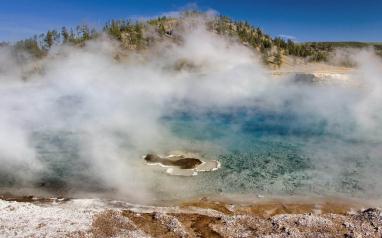 Дождь, снег, лёд, град, иней…
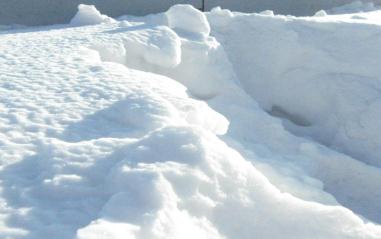 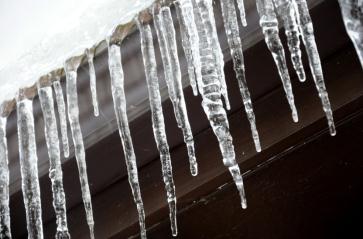 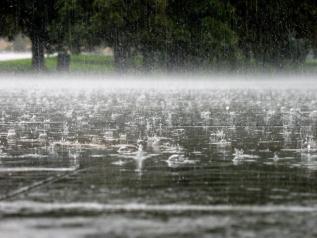 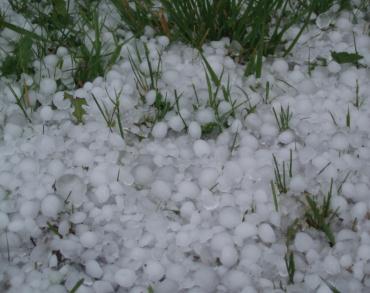 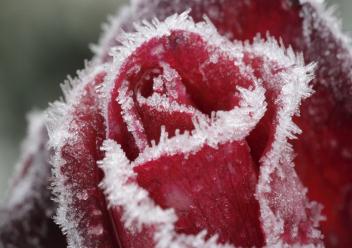 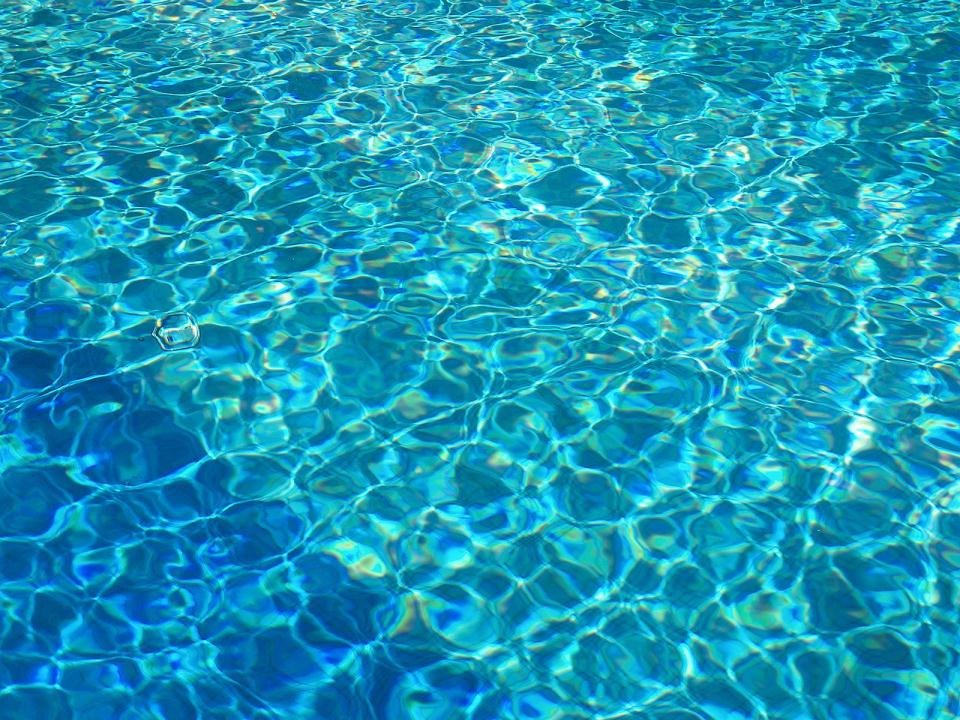 Волшебная лаборатория
ТРИ СОСТОЯНИЯ ВОДЫ
Опыт № 1
Вода- жидкая, и не имеет формы!
Опыт № 2
Вода- не имеет цвета и вкуса, но может меняться при добавлении в неё других веществ (красители, ароматизаторы)
Опыт № 3
При испарении (когда вода сильно нагревается) 
вода превращается в пар.
Пар при охлаждении, снова переходит в жидкое состояние и превращается в воду.
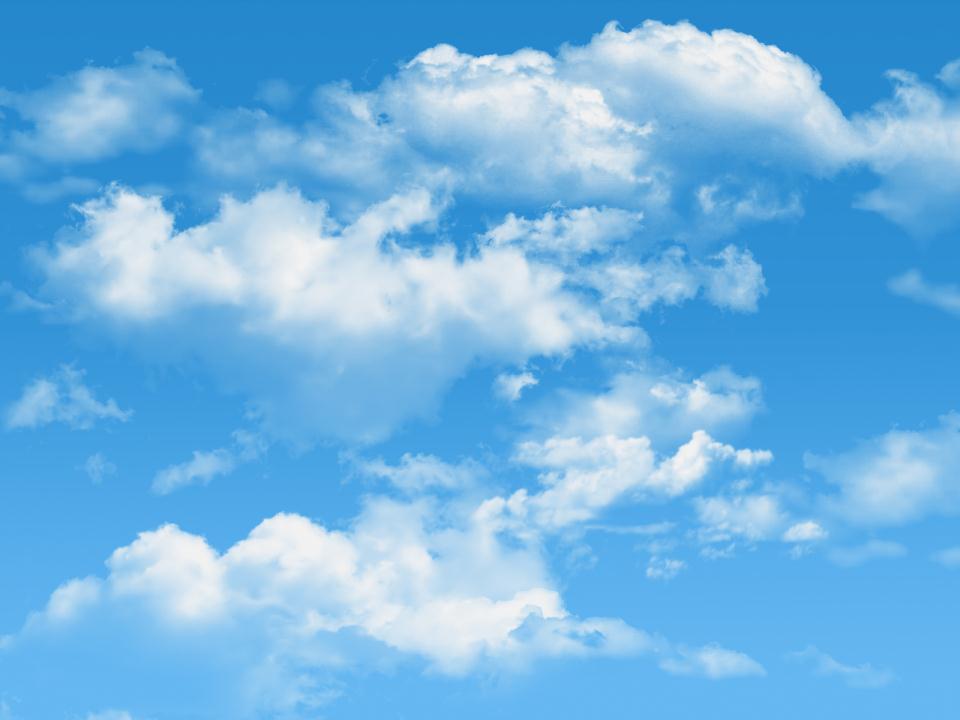 Облака — взвешенные в атмосфере продукты конденсации водяного пара, видимые на небе с поверхности земли.
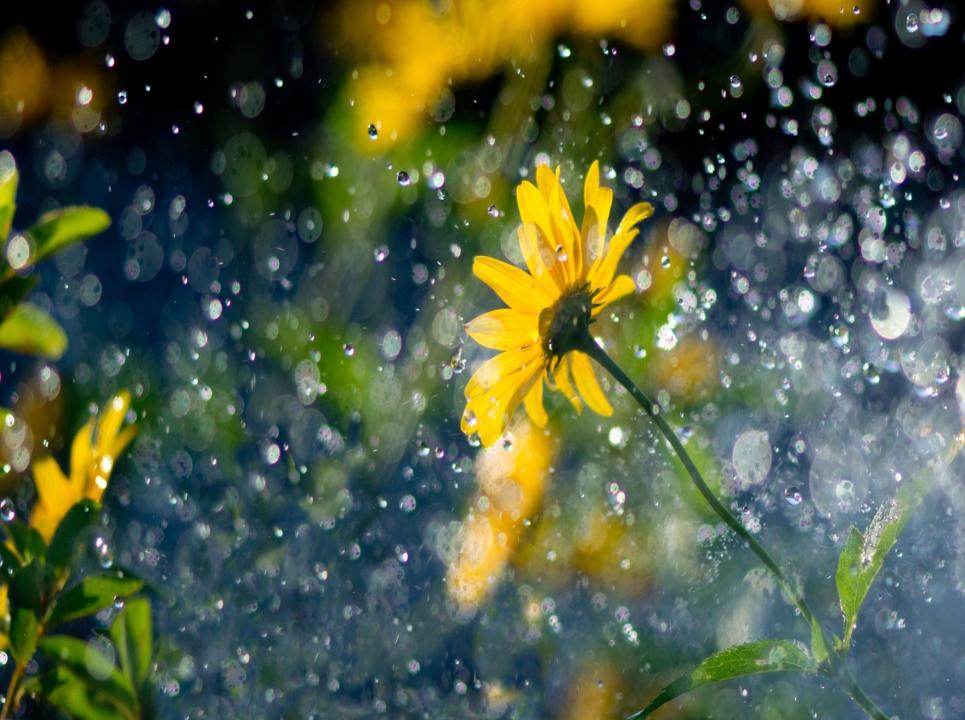 ДОЖДЬ
Водяной пар испаряется при теплой температуре, и превращается в дождевые капли.
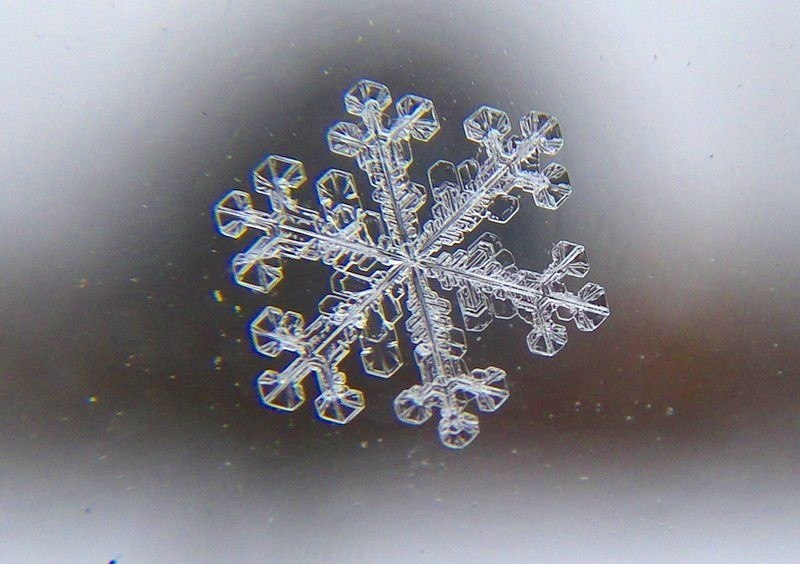 Зимой капельки воды превращаются в снежинки, и на землю падает снег.
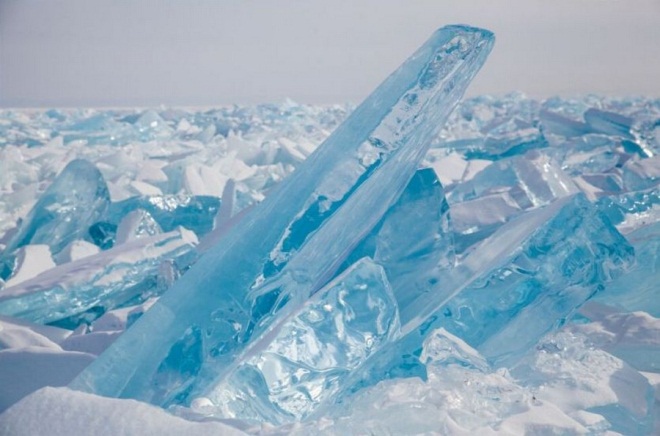 Вода при замерзании
Превращается в лёд.
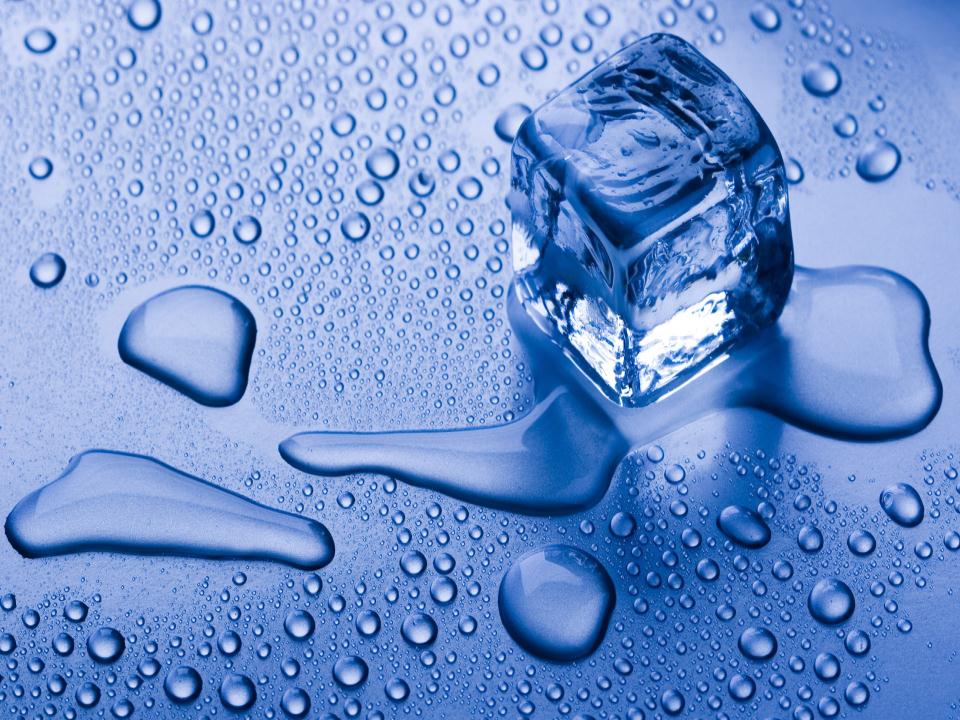 В тепле лёд таит и снова превращается в воду
Таким образом на земле происходит круговорот воды в природе
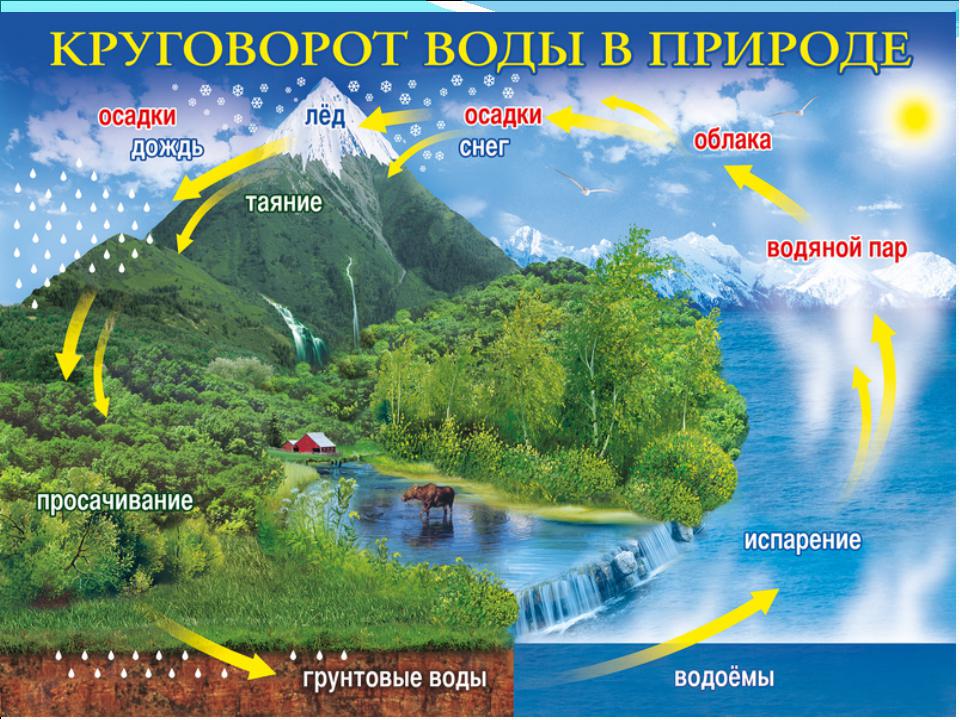 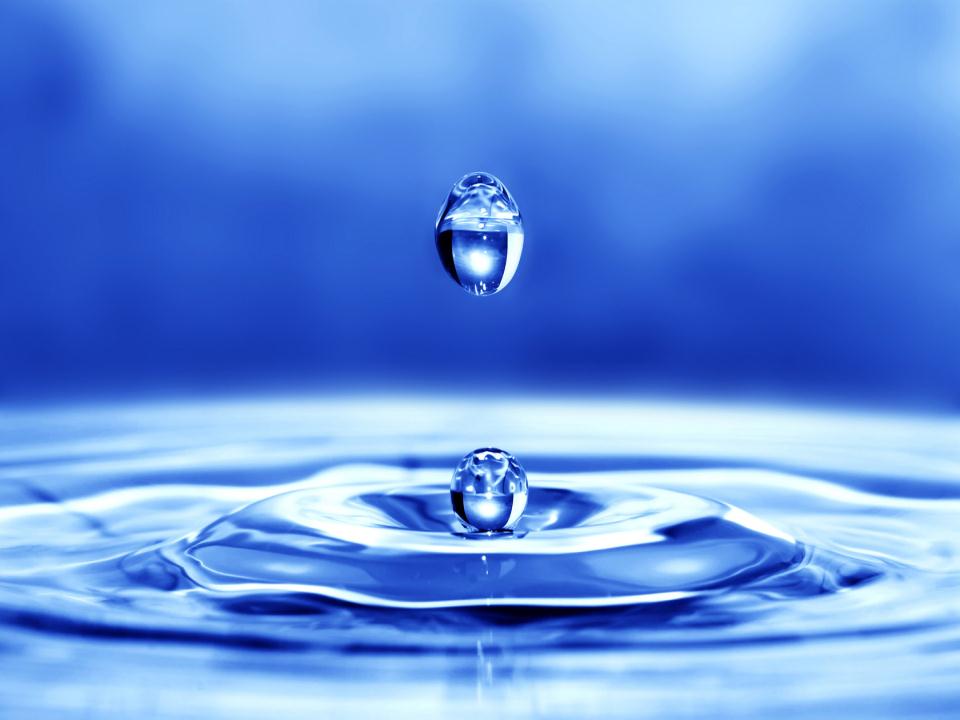 В природе путешествует вода,
Она не исчезает никогда.
То в снег превратиться, то в лёд,
Растает и снова в поход.
Вдруг в небо взовьётся,
Дождём обернётся.
Вокруг оглянитесь,
В природу вглядитесь.
Вас окружает везде и всегда
Это волшебница – вода.
Берегите воду! Спасибо за внимание!